Aralık Ayı ve 2014 Yılı İhracat Verileri 
Basın Açıklaması - Sunum




1 Ocak 2015
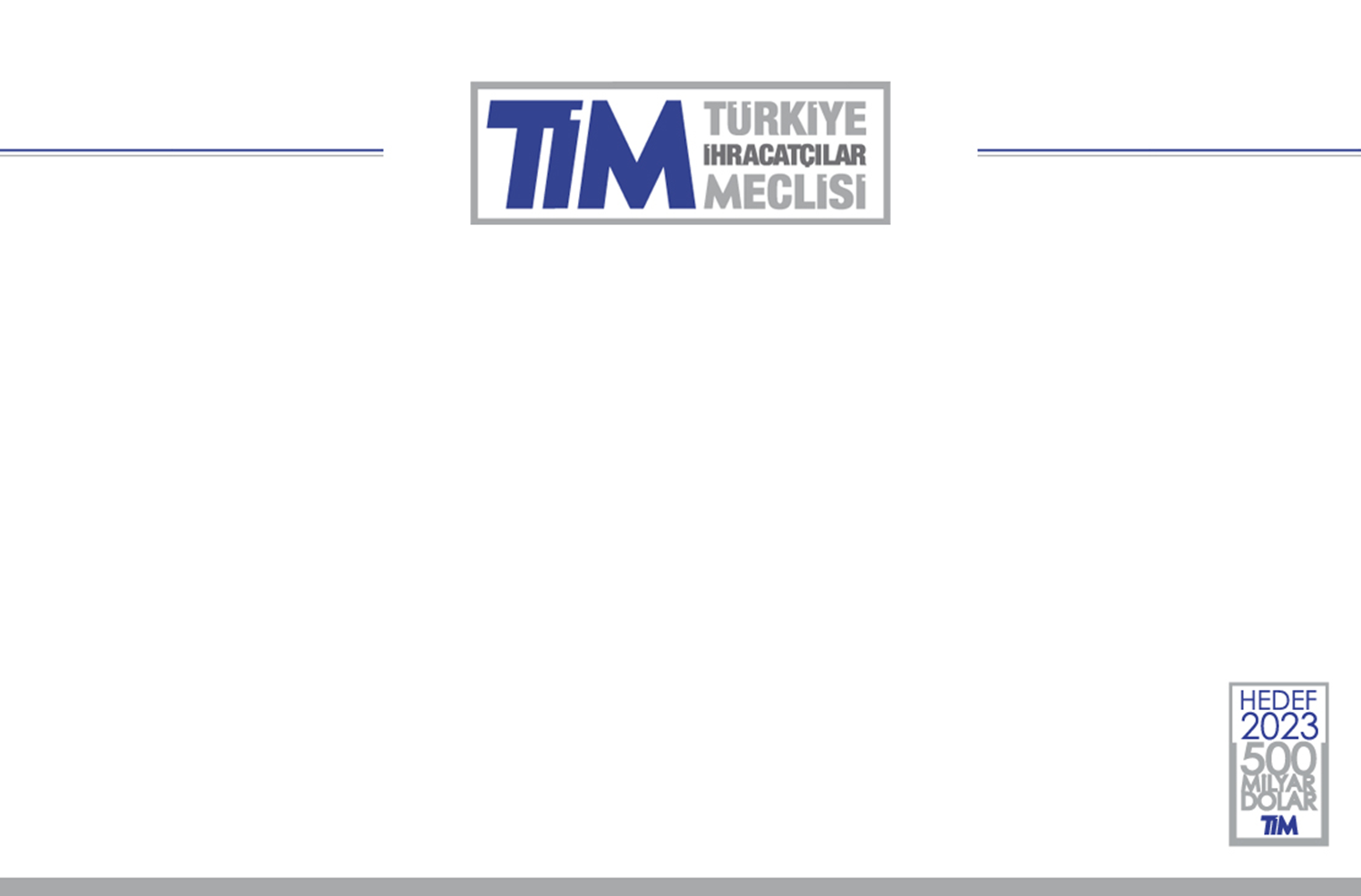 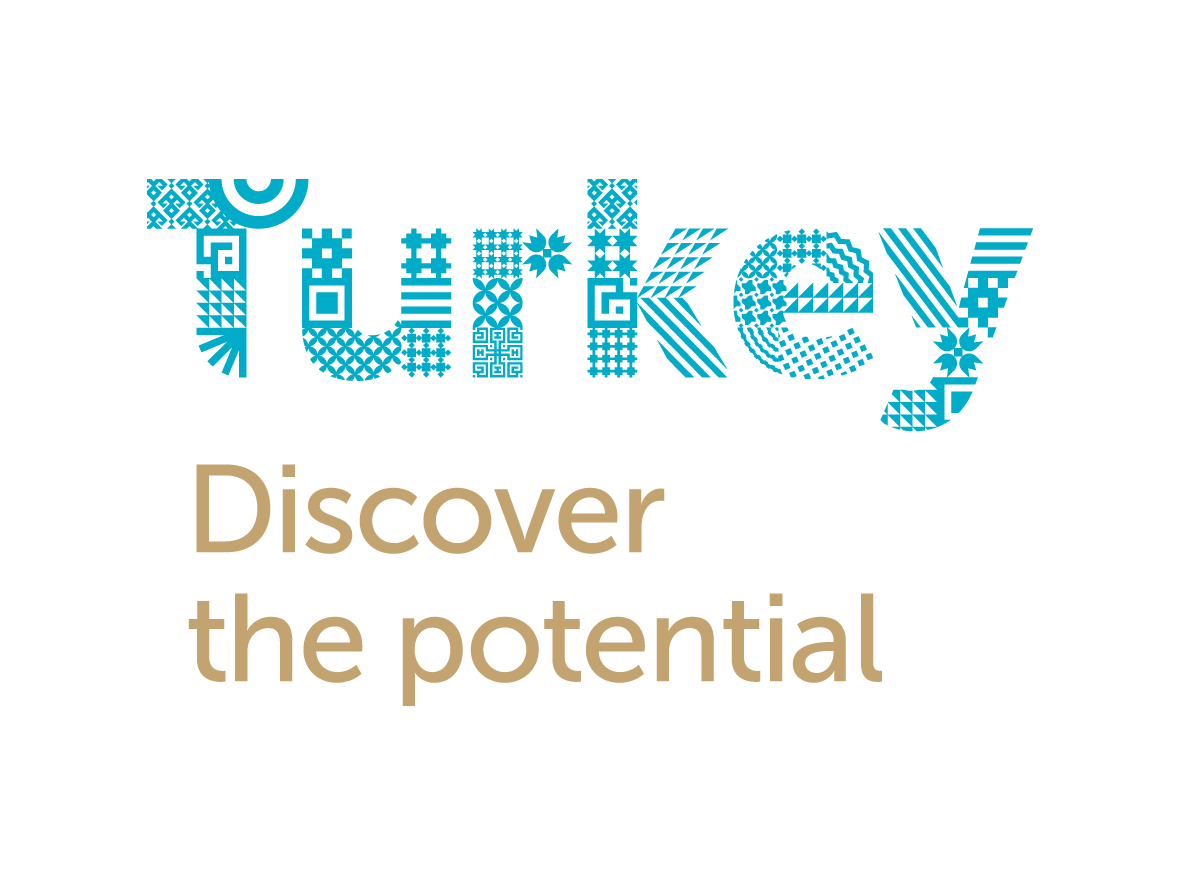 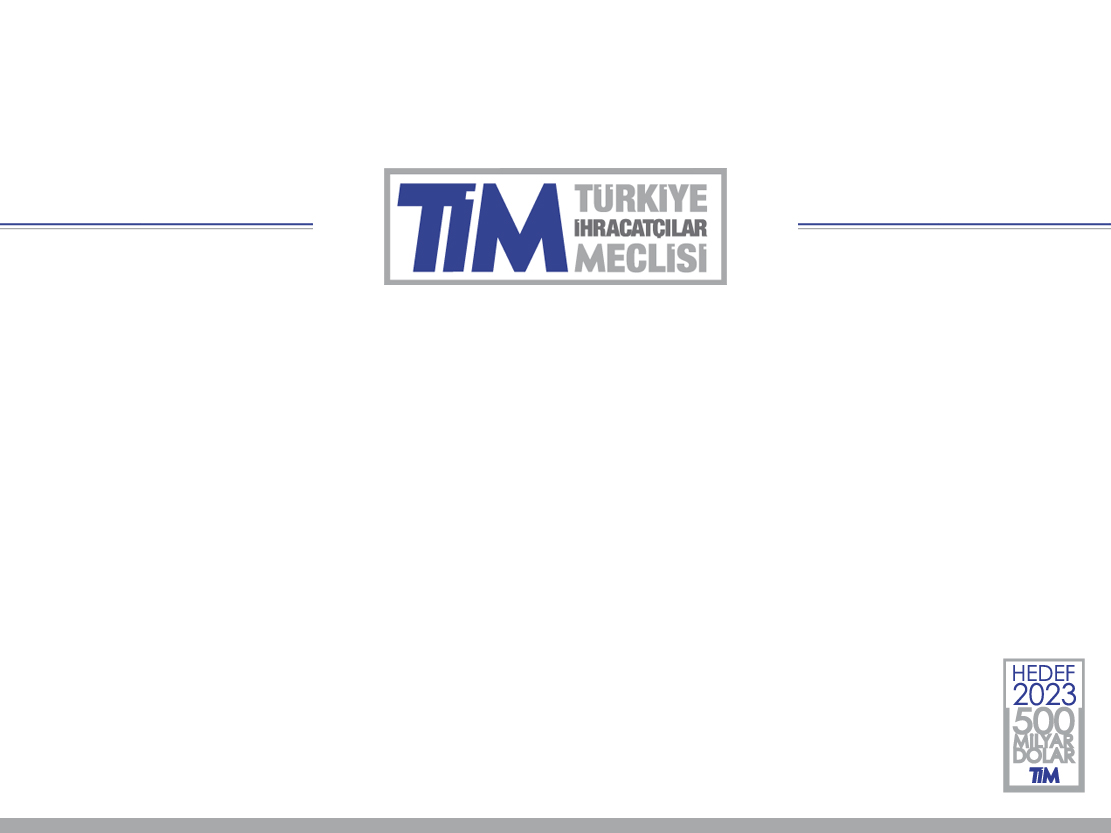 2014 ARALIK AYI 
İHRACAT RAKAMLARI (’000 $)
2
2014 ARALIK AYI 
ANA SEKTÖRLERİN KIRILIMLARI
3
2014 YILI
İHRACAT RAKAMLARI (‘000 $)
4
2014 – ARALIK AYINDA EN FAZLA
İHRACAT YAPAN İLK 5 SEKTÖR (‘000 $)
5
2014 YILINDA EN FAZLA
İHRACAT YAPAN İLK 5 SEKTÖR (‘000 $)
6
2014 YILINDA EN FAZLA
İHRACAT ARTIŞI YAKALAYAN İLK 5 SEKTÖR (‘000 $)
7
2014 – ARALIK AYINDA EN FAZLA
İHRACAT YAPILAN İLK 10 ÜLKE (‘000 $)
8
2014 – ARALIK AYINDA EN FAZLA
İHRACAT YAPILAN İLK 10 ÜLKE (% Değ.)
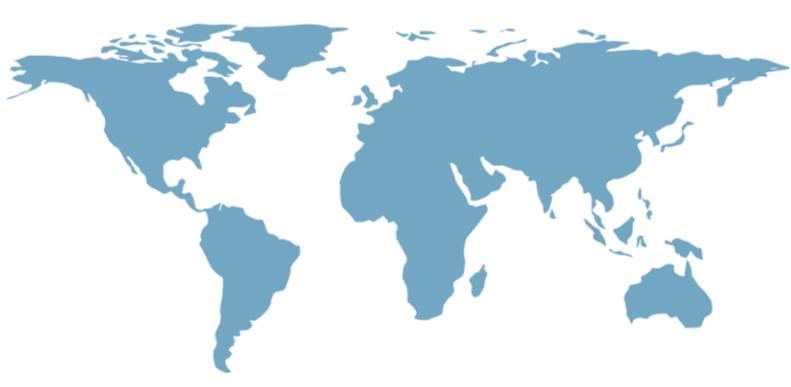 8. Rusya 
-%25
3. İngiltere %6
1. Almanya %1
4. ABD 
%36
6.  Fransa
%2
2. Irak  
-%10
9. İspanya    %2
5. İtalya 
%5
7.İran 
%92
10. Suudi Arabistan
%35
9
2014 YILINDA EN FAZLA
İHRACAT YAPILAN İLK 10 ÜLKE (‘000 $)
10
2014 YILINDA EN FAZLA
İHRACAT YAPILAN İLK 10 ÜLKE (% Değ.)
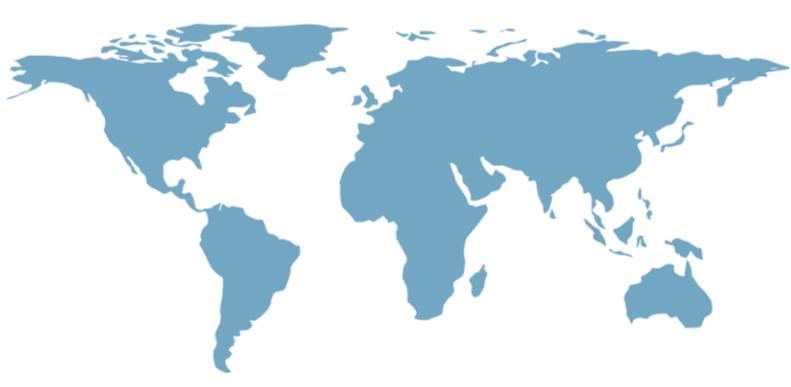 7. Rusya 
-%15
3. İngiltere %13
1. Almanya %11
6. ABD 
%15
8.  Fransa
%1
2. Irak  
-%10
8. İspanya    %11
4. İtalya 
%8
10. Hollanda
-%1
9.İran 
%57
11
2014 – ARALIK AYINDA EN FAZLA
İHRACAT YAPILAN İLK 5 ÜLKE GRUBU (‘000 $)
12
2014 YILINDA EN FAZLA
İHRACAT YAPILAN İLK 5 ÜLKE GRUBU (‘000 $)
13
2014 YILINDA BÖLGELER İTİBARİYLE İHRACATIMIZ
BDT ülkeleri 
15,6 milyar $
Pay %11
K. Amerika Ülkeleri 
6,5 milyar $
Pay %5
AB ülkeleri 
62,3 milyar  $
Pay  %45
Ortadoğu ülkeleri 
26,2 milyar $
Pay %19
Uzakdoğu ülkeleri 
2,2 milyar $
Pay  %2
Afrika ülkeleri 
12,3 milyar $
Pay %9
Diğer Amerikan ülkeleri 
2,1 milyar $
Pay % 1
Diğer Asya ülkeleri 
3,9 milyar $
Pay %3
14
* Not: Toplam mal ihracatı içerisindeki paylar verilmiştir.
2014 – ARALIK AYINDA 
EN ÇOK İHRACAT YAPAN İLK 10 İL (‘000 $)
15
2014 – ARALIK AYINDA EN FAZLA
İHRACAT YAPILAN İLK 10 İL (% Değ.)
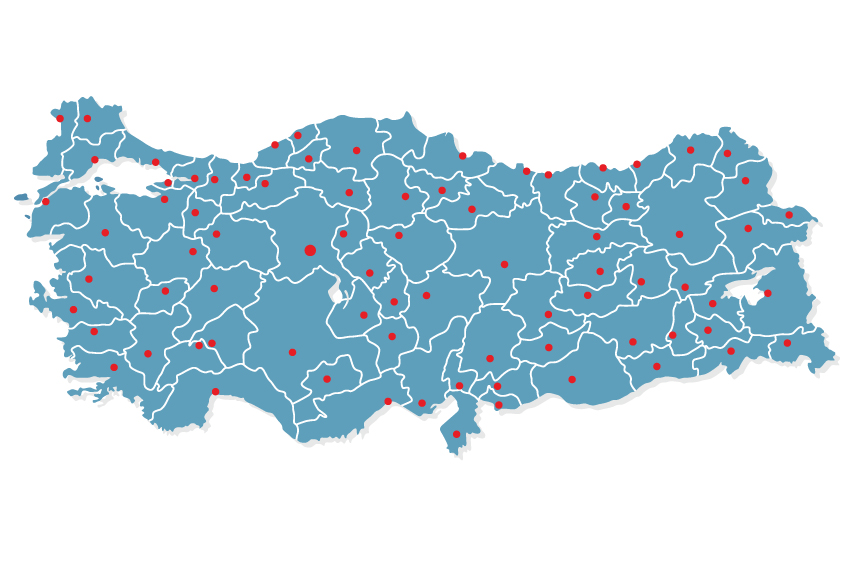 3. Kocaeli 
-%7
1. İstanbul 
%5
2. Bursa 
- %1
5. Ankara
-%4
7. Manisa %7
4. İzmir 
-%7
8. Denizli 
-%12
6. Gaziantep 
-%6
9. Mersin
-%3
10. Hatay
 -%14
16
2014 YILINDA  
EN ÇOK İHRACAT YAPAN İLK 10 İL (‘000 $)
17
2014 YILINDA EN FAZLA
İHRACAT YAPILAN İLK 10 İL (% Değ.)
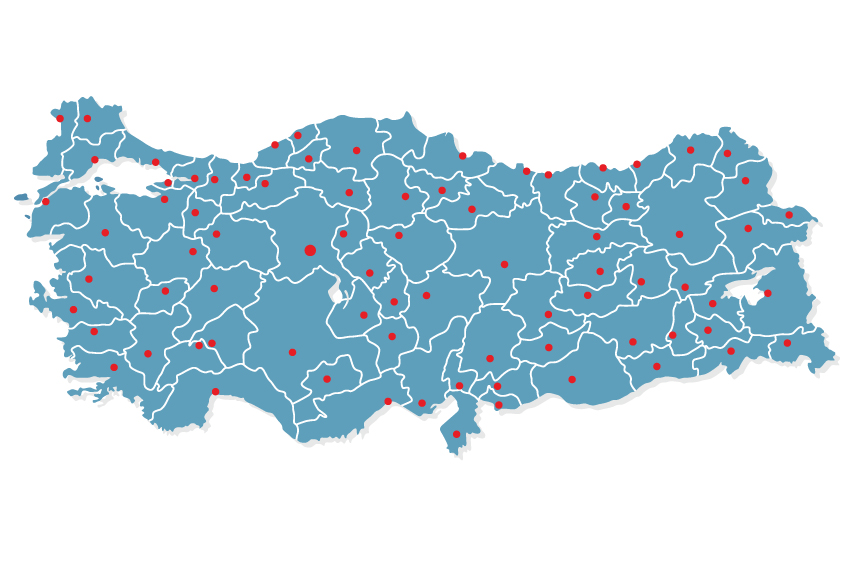 3. Kocaeli 
-%3
1. İstanbul 
%7
9. Sakarya
%16
2. Bursa 
- %1
5. Ankara
%4
7. Manisa %7
4. İzmir 
%0
8. Denizli 
%4
6. Gaziantep 
%3
10. Hatay
 %0
18
TİM Aralık Ayı ve 2014 İhracat Verileri
Basın Toplantısı
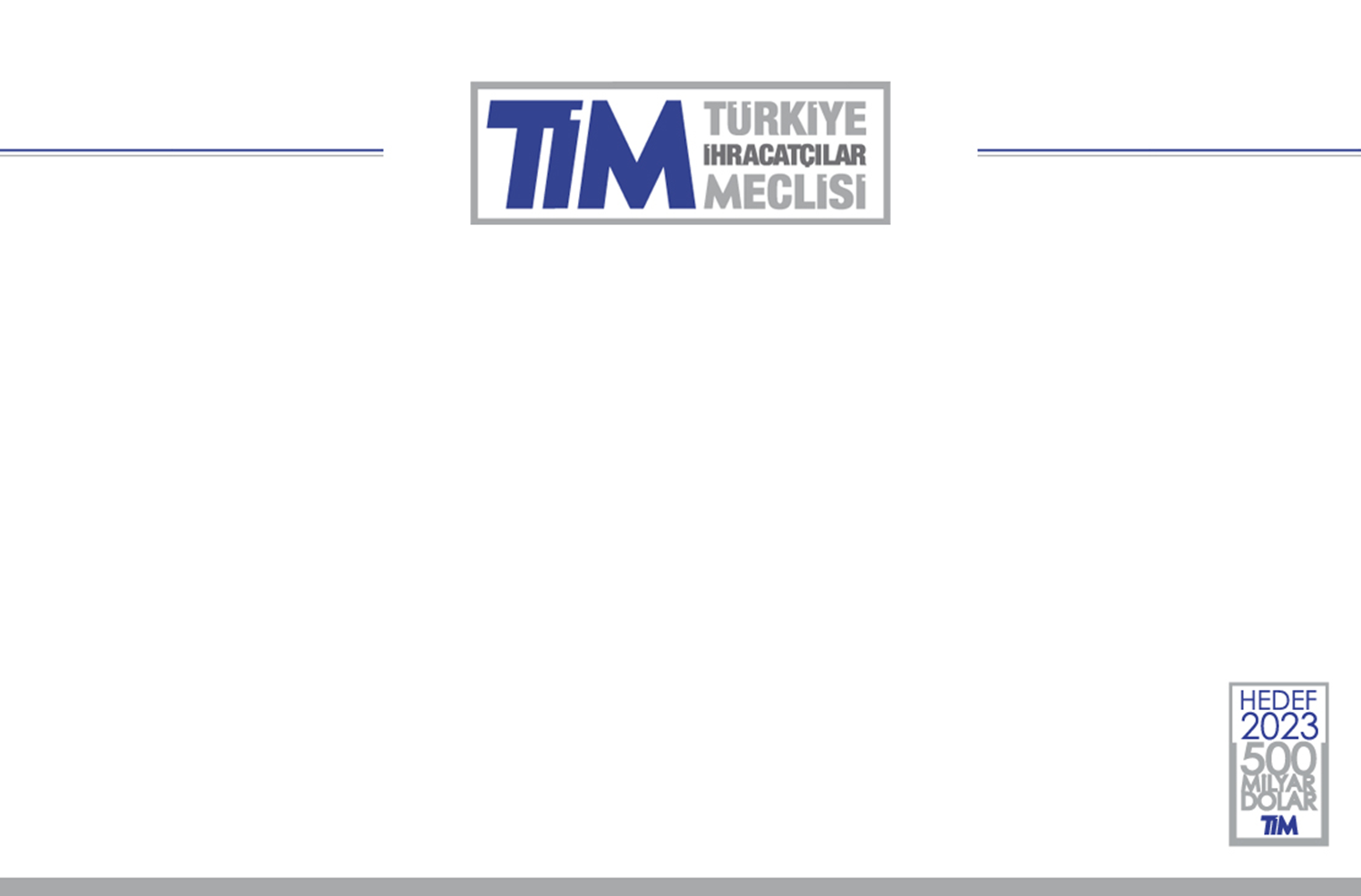 Teşekkürler.
www.tim.org.tr | www.timtv.com.tr
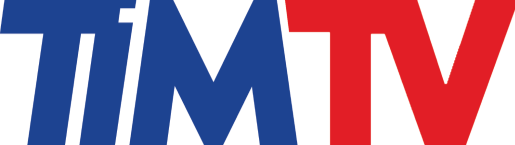 twitter.com/turkihracat
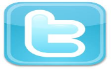 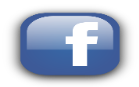 facebook.com/IhracatcilarMeclisi
19